Podaktivita 2 : Moderné cesty rozvoja finančnej a ekonomickej gramotnosti 
žiakov stredných škôl

power-pointová prezentácia zameraná na oblasť rozvoja podnikavosť žiakov

Názov témy : Dane hrou
Podpora rozvoja kľúčových kompetencií žiakov stredných škôl v digitalizovanom školskom prostredí
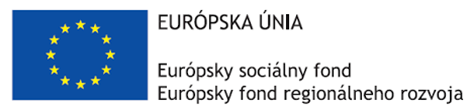 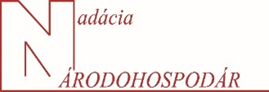 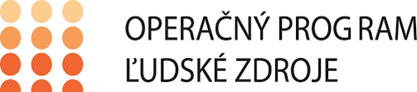 SPOZNAJ SVET EKONÓMIE A FINANCIÍ A UROB 
V NICH SVOJE PRVÉ ROZHODNUTIA
[Speaker Notes: Je dôležité o rizikách objektívne uvažovať a mať informácie o potrebe riadenia rizík
Dôležité sú tiež skúsenosti a prax]
Uhádni tému, ktorej sa budeme venovať?
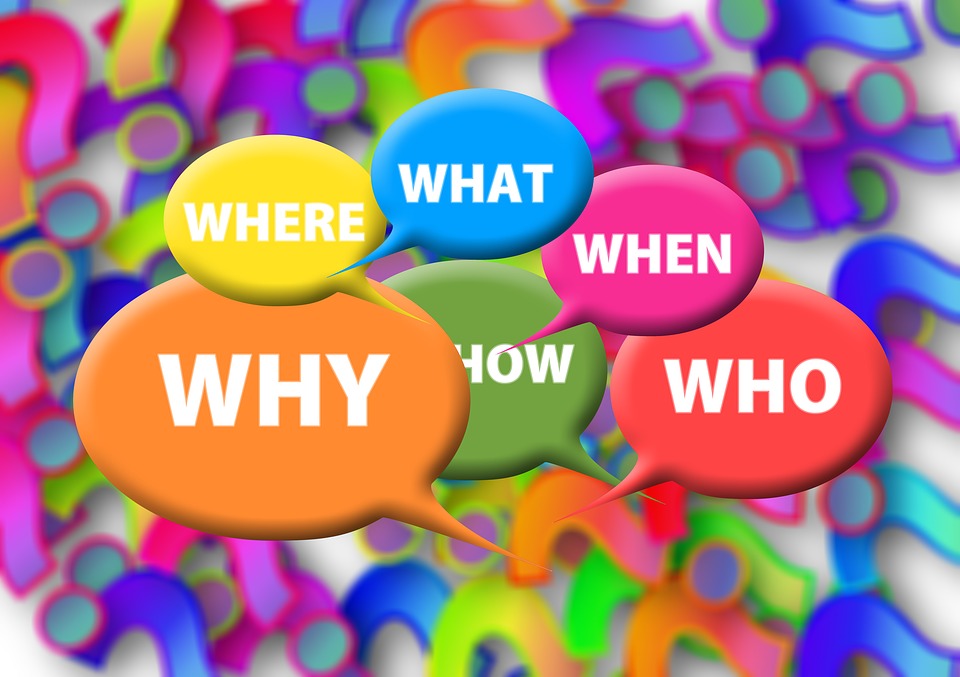 Stretávame sa s nimi na každom kroku ...
Väčšina z Vás má k nim negatívny postoj ...
Fungovanie štátu bez nich nie je možné ...
Pri ich platení neexistuje možnosť voľby ...
Snahou je platiť čo najnižšie ...
D A N E
Koľko daní existuje na Slovensku, kde skončia, kto ich spravuje ?
19
Priame dane
Daň z príjmu (fyzické osoby, právnické osoby)
Dane z nehnuteľností (byty, stavby, pozemky)
Ostatné priame dane (daň za psa, daň za užívanie verejného priestranstva, daň za ubytovanie, daň za predajné automaty, daň za nevýherné hracie prístroje, daň za vjazd a zotrvanie motorového vozidla v historickej časti mesta a daň za jadrové zariadenie, DzMV)
Nepriame dane
DPH
Spotrebné dane (daň z alkoholických nápojov, daň za elektrinu, uhlie a zemný plyn, daň z minerálnych olejov a daň z tabakových výrobkov)
Daň z poistenia
[Speaker Notes: My sa zameriame na tie, ktore môžu vyvolať finančnú stratu]
Aké faktory ovplyvňujú môj plat ???
odvody do poistných fondov

NČZD

sadzba dane z príjmov

počet uzatvorených pracovných pomerov
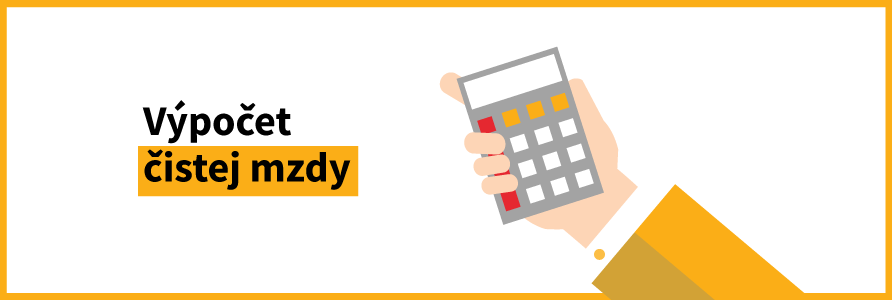 [Speaker Notes: My sa zameriame na tie, ktore môžu vyvolať finančnú stratu]
Všeobecný výpočet čistého mesačné príjmu
Hrubý príjem (HP)
2 des. miesta nadol
– odvody do poistných fondov (POI - 13,4 % z HP)
= Čiastkový základ dane (ČZD)
– nezdaniteľná časť základu dane (NČZDD 381,61 eur)
= Zdaniteľná mzda (ZM)
Preddavok na daň = ZM x 19 %
matematicky na 2 des. miesta
Čistý mesačný príjem (ČMP) = HP – POI – preddavok na daň +(DB)
[Speaker Notes: Ludsky mozog – negativne udalosti]
Kto bude prvý so správnym výsledkom ?
Pri podpise pracovnej zmluvy bola uvedená suma 1 323 eur v hrubom. Koľko mi každý mesiac „cinkne“ na bankovom účte?
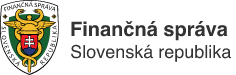 Chceš zarábať na dôchodok alebo využívať výhody práce pre študenta?